Your Autonomous Future Now
George Alexandrov	
Country Managing Director
Oracle Bulgaria
Copyright © 2019, Oracle and/or its affiliates. All rights reserved.
1
The Future Is Autonomous
2020 Predictions
10 Millionself-driving cars
- Forbes
AI
embedded in every application
- Gartner
> 50%enterprise data  managed autonomously
- Mark Hurd
Copyright © 2019, Oracle and/or its affiliates. All rights reserved.
2
[Speaker Notes: Common theme in technologies is “autonomous”. Rely on varying levels of autonomous technology/software to allow “self-XX”

As look to future, see autonomous is the way of the future – both in personal/consumer and now increasingly in business

Forbes: predicts by 2020 more than 10M self-driving cars will be on the road (conservative prediction – only 2 years away. 1 in 4 cars autonomous by 2030)
Gartner: next few years every app, application and service will incorporate AI at some level. AI will run unobtrusively in the background of many familiar application categories while giving rise to entirely new ones.
Mark Hurd: CEO of Oracle. Based on what we are announcing, + need for more automation, freeing up IT & DBAs from Mundane tasks to focus on  business supporting and driving activities that can help transform business into modern, successful one]
IT and Economics Is Like Oil and Water
Sluggish economic growth impacting corporate performance
Technology innovation and consumer adoption accelerating
Innovation  choked by IT maintenance
PLUS
2% GDP growth rate
72% spent on maintenance
20% Consumer IT CAGR
1% B2B IT CAGR
Copyright © 2019, Oracle and/or its affiliates. All rights reserved.
3
[Speaker Notes: Looking at global economic performance and macroeconomic impact having on enterprise around world, plus what’s happening with IT, its like looking at oil and water – just don’t mix

According to IMF World Economic Outlook report published in October 2017, the Real GDP growth rate for Advanced Economies for 2018 is  a mere 2%, and has been ranging between 1.3 – 2.2% over last 5 years

When look at Consumer technology, see a different story. CAGR of consumer IT at healthy 20%. Compare that to CAGR of B2B It and barley moving at 1% - highlights consumer demand/appetite for new groundbreaking Technologies high - fueled by edge devices (cell phones, drones social etc.) and demand for instant access, answers highly visual displays etc. 

In world of business and IT, experience is very different. Much less engaging, responsive, collaborative etc. IT cannot keep up with user / customer demands – mainly because hands tied behind backs  - according to Gartner report more nearly ¾ IT budget spent on maintenance  - IT so busy keeping lights on can hardly respond to new business demands and innovative IT architecture that can help improves customer experiences, allow business to accelerate time-to-market tc.


Source: https://www.statista.com/statistics/268750/global-gross-domestic-product-gdp]
LOBs Are Seeking Business Insights to Drive Growth
50Xgrowth in HR data by 2020
- Deloitte
4X faster quota attainment by sales teams that use analytics
- Forbes
75% of time spent in analytics by 2020 compared to 25% in 2015
- Accenture
375% increase in analytics spending  by marketers
- Accenture
MARKETING
HR
FINANCE
SALES
Cut costs, improve security and better insights
Improved customer 
acquisition, retention, 
and loyalty
In-depth customer 
knowledge and
personalization
Improved  recruiting,
career development 
and success
Copyright © 2019, Oracle and/or its affiliates. All rights reserved.
4
[Speaker Notes: What pressure this is putting on lines of business. And how are they reacting:

Finance been very focused on cost cutting to improve bottom line. Going forward, Accenture predicts that by 2020 the best finance people will spend up to 75% of their time on analytics. (Deeper insight into business) – hoping to uncover new opportunities to invest in innovation

Marketing constantly looking at ways to better understand customer and behaviors – what triggers them to buy etc. – use that data to predict behavior and buying pattern and drive more targeted, relevant marketing campaigns

Sales - the more they know about customer also the better advice can give – become trusted advisor and rally resources to help meet needs – customize the offer – win th deal/ keep customer – vs generic offer





According to Deloitte’s recent High-impact Talent Analytics: Building a World-Class HR Measurement and Analytics Function study, Only 14% surveyed of HR organizations are utilizing advanced or predictive analytics today — the other 86% are still focused on creating basic reports and dashboards of talent metrics.

HR data is expected to grow 50x by 2020. Most HR departments are struggling to fully take advantage of analytics to unlock the true potential of their workforce.  


Accenture: Finance 2020: Death by digital The best thing that ever happened to your  finance organization, David A.J. Axson, 2015

57% of high performing sales teams rely on sales Analytics, compared to 16% of underperforming counterparts
As per Forbes]
IT Must Keep Pace with Service Demands from LOBs
20 year old systems & apps are still prevalent in most data centers
- Computerworld
85% of exploits had a patch available for more than one year
- Verizon
120,000 DBAs 
managing 4.8M databases, 
costing $14B
- Dept. of Labor
Implement emerging technologies to help the business innovate
Ensure performance SLAs, Security, Regulatory Compliance & Availability
Safeguard data so its secure, trustworthy 
& accessible
Copyright © 2019, Oracle and/or its affiliates. All rights reserved.
5
[Speaker Notes: IT Under increased pressure to meet rapidly changing needs of business, especially LOB’s.

Companies trying to move away from cost cutting to driving more, better innovation – need new high performing technologies that have more automation (i.e. require less manual labor) the enable them drive innovation

Pressure to support maintain an keep IT staff relevant immense – in US alone nearly 120K DBAs managing nearly 5M databases and costing in region of $14B –yet much of time spent on mundane manual labor task such as patching upgrading, backing up etc. – should be spending time on data modeling, data lifecycle management etc. – high value projects

In wake of numerous data breaches IT more than never needs to ensure most valuable asset kept safe - only authorized members can get access, safe from external attacks – can cost company Billions and cause massive damage to brand reputation – IT Need to help protect C-level execs from potentially losing job


Source: http://www.computerworld.com/article/2486278/it-management/how-to-balance-maintenance-and-it-innovation.html  
Oracle customer survey: http://www.oracle.com/us/solutions/cloud/infographic-storage-cloud-service-2872450.pdf
Data Security Survey; Verizon DBIR, 2015]
How Do We Make IT and Economics Work Together?
We need a
New Currency
Copyright © 2019, Oracle and/or its affiliates. All rights reserved.
6
[Speaker Notes: Macroecononmic impact and struggles of IT having profound impact in business. Need to figure out a way for them to work together, to re-ignite business growth and increase innovation vs. cost cutting

Time for a new currency.]
Data Is the New Currency
The common thread between LOBs and IT
Tesla worth more than GM which shipped 92x more vehicles
- Economist
Tesco destroyed $1.8B of Dunnhumby’s market value in 9 months 
- Harvard
Equifax’s data breach cost over $4 Billion
- Time
Copyright © 2019, Oracle and/or its affiliates. All rights reserved.
7
[Speaker Notes: Data empowers Businesses - Data is the thread that ties all the LOBs and IT functions together

You’ve probably heard or already know that data has become a currency within many organizations today – the success(and therefore value) of a company can now be measured in terms of how well the data can be exploited for business gain.

Even though GM manufactures more cars, Tesla is valued much more. One of the reasons is the amount of data it currently has of all its cars running on the road and its drivers. Tesla is not just a car manufacturer but a cloud software company that records everything about its cars.

2. Dunhumby, world renowned leading marketing analysts has been behind the success of many retailers, including supermarket giants Tesco and Kroger. Their model of translating customer data into actionable insight has delivered significant value to all parts of the chain. In 2015 Tesco tried to sell Dunhumby hoping to fetch up to 2B GBP, but were only offered 700M GBP. Why? In their haste, Tesco made some critical errors that left the company unsellable – they cut Dunhumby off from two of its biggest data sources, therefore rendering the company unvaluable - They forgot that the value you can create and capture from data is dependent upon the quality of the data in the first place – without its key data sources Dunhumby had  lost most of its value

3. In September 2017 Money, Time Magazine’s subsidiary reported that the Equifax had alreasdy lost $4B of its stock market value – stocks were down by more than 20% - and then there are still the added costs of cleaning up the mess, e.g. offering all customers free credit monitoring and identity theft protection for 1 year
 
Data IS the most valuable asset to company. Harness it properly and it can make a lot of money. Mismanage it and it can cost you dearly.


Sources:
Economist
https://digit.hbs.org/submission/dunnhumby-how-tesco-destroyed-1-3bn-of-value-in-9-months/
3. http://time.com/money/4936732/equifaxs-massive-data-breach-has-cost-the-company-4-billion-so-far/]
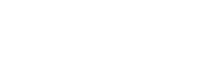 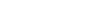 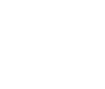 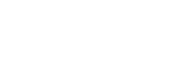 This is What Happens to data in an
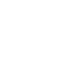 Internet Minute
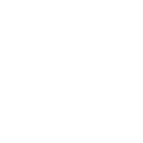 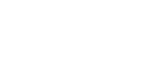 342,000
Apps Downloaded
15,000
GIFs Sent via
Messenger
50
Voice-First
Devices Shipped
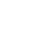 40,000
Hours
Listened
16 Million
Text
Messages
4.1 Million
Videos
Viewed
120
New Accounts
Created
70,017
Hours
Watched
3.5 Million
Search
Queries
900,000
Logins
990,000
Swipes
1.8 Million
Snaps Created
452,000
Tweets Sent
156 Million
Emails Sent
46,200
Posts Uploaded
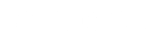 Not just structured data but unstructured, semi-structured, machine generated data
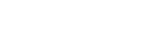 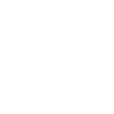 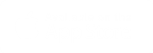 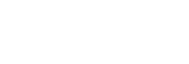 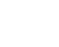 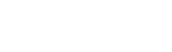 Created By:
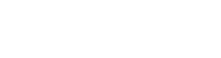 @LoriLewis
@OfficiallyChadd
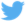 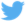 Copyright © 2019, Oracle and/or its affiliates. All rights reserved.
8
[Speaker Notes: Organizations face a deluge of data: 90% of the world’s data was created in the past 2 years – and it’s doubling every 2 years. Take a look at what happens in only one minute nowadays!

Five years from now there will be over 50 billion smart connected devices in the world, all developed to collect, analyze and share data. 

And all this data can be structured or unstructured. Question is: how do I get access to ALL of the data and use it in such a way that I can increase its value?]
How Do We Monetize Data?
Business imperatives to monetizing data
Transform to modern cloud
Maximize the value of data
Ensure data safety
Accelerate time-to-innovation
Unique insights & generate new revenue models
Keep your data secure & always available
Copyright © 2019, Oracle and/or its affiliates. All rights reserved.
9
[Speaker Notes: In other words, how does one monetize the value of your data?

There are three key business imperatives that companies need to adopt that can help them drive new/future business growth and monetize their most valuable asset:

Transform to Modern Cloud – first step is to move all apps and data to the cloud – provides and agile, elastic and high performance platform that can help accelerate time-to-innovation and reduce time to market – think of spinning up a new dev/test project in minutes vs. weeks, months – one that could disrupt the market / create new business model

2. Organizations need to take that gold mine of data and be able to dig into it, extract and analyze it to find new, meaningful insights that uncover new opportunities to either increase customer satisfaction, create efficiencies, expose new revenue models

3. Data needs to be high quality, accessible by the right people internally, safeguarded from outside hackers AND malicious internal users]
Transform to Modern Cloud
Oracle Autonomous Database Cloud
Maximize the Value of Data
Ensure data safety
World’s First Autonomous Database
Reduces
human labor
Self-Driving
Protects itself  from attacks
Self-Securing
A New Industry Category
Keeps business up & running
Self-Repairing
Copyright © 2019, Oracle and/or its affiliates. All rights reserved.
10
[Speaker Notes: Maximize the Value of Data:

To specifically address the data and how to get the most out of your data we introduced Oracle Autonomous Database Cloud – worlds first autonomous database!

In doing so we are pioneering an entirely new industry category – one that allows organizations to free themselves from the manual activities and constraints that bog IT down (e.g. 72% on maintenance) and focus on dribving the business forward.

Oracle ADBC is built on three visionary pillars:
Self-Driving:
Oracle ADB runs itself - provisions, secures, monitors, backs up, recovers and troubleshoots without any human intervention – saves valuable human labor that can be repurposed towards helping create new IT architectures that can better support business growth/innovation. By removing human element in these administrative tasks reduce human error equation that helps save costs – sometimes significant 

2. Self-Securing:
Oracle ADB keeps your most valuable asset (your data) secure for you. The Autonomous Database is more secure than a manually operated database because it protects itself rather than having to wait for an available administrator. This applies to defenses against both external and internal attacks - automatically applies security updates while running to protect against cyberattacks, and automatically encrypts all data

3. Self Repairing:
The Autonomous Database is more reliable than a manually operated database. At startup, it automatically establishes a triple-mirrored scale-out configuration in one regional cloud datacenter, with an optional full standby copy in another region - automatically recovers from any physical failures whether at the server or datacenter level. It has the ability to rewind data to a point in time in the past to back out user errors. By applying software updates in a rolling fashion it keeps the application online during updates of the database, clusterware, OS, VM, hypervisor, or firmware. This helps keep the business running without interruption

Designed to perform, giving rapid results to your analytical queries and OLTP transactions. Autonomous database automatically tunes itself using Machine Learning algorithms including automatically creating any indexes needed to accelerate applications. Users get the ultimate simplicity of a “load and go” architecture in which they can simply load their data and run their queries thus benefitting from quicker time to insights

This means that companies can focus their attention and resources on how to extract more value from their data and get meaningful insight into the business, rather than worrying about how do they keep their data secure, what need to do to optimize performance, fix errors and prevent interruptions that could stall business momentum]
Transform to Modern Cloud
Accenture
Maximize the Value of Data
Ensure data safety
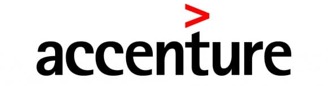 CUSTOMER PERSPECTIVE
We are at the dawn of the intelligent, autonomous age and having a self-driving database is a natural progression... I feel that autonomous databases will become ubiquitous in the future
Clark A. Kho , Senior Technology Architect, Accenture
Copyright © 2019, Oracle and/or its affiliates. All rights reserved.
11
[Speaker Notes: Like we mentioned, future is autonomous… as highlighted by one of the world’s finest business consultants, we believe we are at the age where autonomous capabilities are becoming the norm in business and technology – organizations require this level if automation in order to handle the growing volume of data and complexity associated with it, plus the fact that more and more users are wanting to tap into the data to analyze it – that are not IT or data scientists means that it must be easy to use]
Transform to Modern Cloud
New Autonomous Database Services
Maximize the Value of Data
Ensure data safety
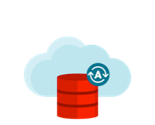 AUTONOMOUS DATABASE CLOUD
Autonomous OLTP Database Cloud
Autonomous Data Warehouse Cloud
Available Now
Coming Mid 2018
Copyright © 2019, Oracle and/or its affiliates. All rights reserved.
12
12
[Speaker Notes: At Oracle, are pleased to announce that already have a lineup of solutions and roadmap – starting with ADWC – available today, we have world’s first autonomous DW, designed to unleash the potential of your data (more on that in next session), purpose built to run high performance analytical queries to provide rapid insights into what your data is telling you.

Next up is Autonomous OLTP DBC – high performance DB designed to run transactions up to 100X faster! Available mid 2018]
Transform to Modern Cloud
Ensure Data Safety with Machine Learning Technology
Maximize the Value of Data
Ensure data safety
AVAILABILITYAlways online with your data from any device
REMEDIATE
Autonomous security updates & patches at runtime
SECURITYProtection from malicious internal & external attacks
Copyright © 2019, Oracle and/or its affiliates. All rights reserved.
13
[Speaker Notes: Mentioned ADB built using AI and ML technology. Plays a big part in the ensuring data safety and keeping organization secure from external attacks and internal malicious behavior.

ML is looking at data and learns different pattern and trends. Picks up any anomalous behavior. For example it would detect if CTO,  all of a sudden was logging into system from a foreign country that not normally associated with company. Detects it and flags it. Then automatically applies any new patches that might block that user from logging in and/or accessing any sensitive data. 

Does this all autonomously, without any human involvement or intervention and no downtime – system keeps running

Likewise ADB performs autonomous patching and upgrades to ensure maximum fault tolerance and fail over capabilities are in place. Again does this without interruption to business operations and no manual labor so your business stays up and running]
Transform Data Into Revenue
Analyze volumes of data rapidly with AI & ML
Empower every team with data
Do more with less with autonomous database
Copyright © 2019, Oracle and/or its affiliates. All rights reserved.
14
[Speaker Notes: With a modern Oracle cloud and the Autonomous database, you can now empower the growing number of business teams – mktg analysts, financial analysts, data analysts with the data they’re looking to explore and analyze. Even better, the autonomous capabilities means it requires less resources to manage and monetize huge volumes of data rapidly. Enable users to rapidly analyze data and make predictions using out of the box data mining and machine learning algorithms that come with the ADB – all while protecting your data in the most secure manner, without a human having to touch it.]
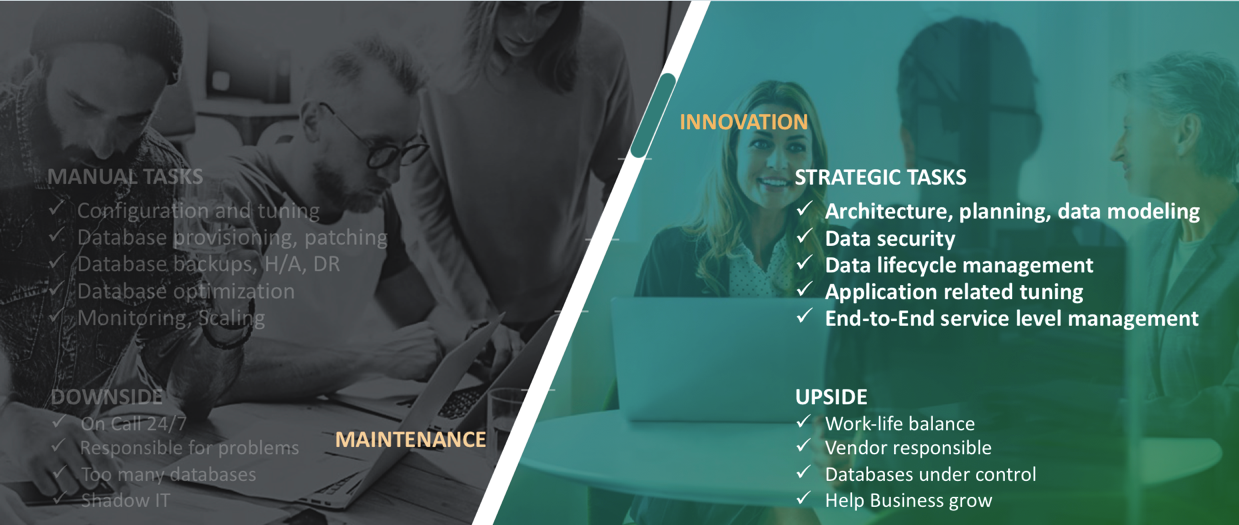 INNOVATION
MANUAL TASKS
STRATEGIC TASKS
Configuration and tuning
Architecture, planning, data modeling
Database provisioning, patching
Data security
Database backups, H/A, DR
Data lifecycle management
Database optimization
Application related tuning
Monitoring, Scaling
End-to-End service level management
UPSIDE
Work-life balance
DOWNSIDE
On Call 24/7
MAINTENANCE
Responsible for problems
Vendor responsible
Too many databases
Databases under control
Shadow IT
Help Business grow
AUTONOMOUS FOR THE DBA
AUTONOMOUS FOR THE DBA
How Database Automation can help
How Database Automation can help
Copyright © 2019, Oracle and/or its affiliates. All rights reserved.
15
[Speaker Notes: As organizations increasingly move their data and applications from on-premise deployments to the cloud, the role of the DBA is also shifting.  This transition means that DBAs have the opportunity to take on  more strategic, value added roles in their organizations. 

The good thing is that a lot of the tactical, repetitive tasks of a DBA are going away, including most tasks that require DBAs to be on call 24/7. Day-to-day activities such as provisioning database access for dev/test and managing are now easier because of the cloud. As a result, database availability is no longer their responsibility, which ultimately makes their job a bit easier and certainly more manageable from a work-life balance perspective.

DBAs are being asked to understand what businesses do with data rather than just the mechanics of keeping the database healthy and running. This is where the opportunity lies. Your job is no longer in the background simply keeping databases alive and running. They are now responsible for data modeling, data security, and performance monitoring in a hybrid system—all elements of the job that are more visible to the business and will continue to grow in importance.

Think of it as an opportunity to “supercharge” your career – become a data architect or data manager – someone who understands the importance of that data, and how to help key business stakeholders to leverage the data in order to take the business forward

Oracle’s Autonomous Database helps DBA’s in their journey to evolve their roles, by reducing tactical operations and empowering them to focus on tasks  that will create a positive impact to the business]
INNOVATION
BUSINESS STAGNATION
BUSINESS TRANSFORMATION
Waiting weeks, months for data
Rapid, unique business insights
Lack timely market introductions
Faster time-to-market
Inefficient business processes
Streamlined business operations
Not meeting customer expectations
Improved customer satisfaction
Outpaced by competition
Overtake the competition
MAINTENANCE
AUTONOMOUS FOR THE LOB
How Database Automation can help
How Database Automation can help
Copyright © 2019, Oracle and/or its affiliates. All rights reserved.
16
[Speaker Notes: As organizations increasingly move their data and applications from on-premise deployments to the cloud, the role of the DBA is also shifting.  This transition means that DBAs have the opportunity to take on  more strategic, value added roles in their organizations. 

The good thing is that a lot of the tactical, repetitive tasks of a DBA are going away, including most tasks that require DBAs to be on call 24/7. Day-to-day activities such as provisioning database access for dev/test and managing are now easier because of the cloud. As a result, database availability is no longer their responsibility, which ultimately makes their job a bit easier and certainly more manageable from a work-life balance perspective.

DBAs are being asked to understand what businesses do with data rather than just the mechanics of keeping the database healthy and running. This is where the opportunity lies. Your job is no longer in the background simply keeping databases alive and running. They are now responsible for data modeling, data security, and performance monitoring in a hybrid system—all elements of the job that are more visible to the business and will continue to grow in importance.

Think of it as an opportunity to “supercharge” your career – become a data architect or data manager – someone who understands the importance of that data, and how to help key business stakeholders to leverage the data in order to take the business forward

Oracle’s Autonomous Database helps DBA’s in their journey to evolve their roles, by reducing tactical operations and empowering them to focus on tasks  that will create a positive impact to the business]
Oracle Autonomous Cloud
80% reduction in administration costs
2 min/month impact on business continuity
14x faster time to business insights
<1min to kick start new innovation project
Transform Your Business
Predictive Insights
Accelerating Innovation
Reducing Risk
Lowering Costs
Invest In Innovation
Maintain Brand Reputation
Monetize Data
Disrupt Markets
Copyright © 2019, Oracle and/or its affiliates. All rights reserved.
17
[Speaker Notes: Advantages that Oracle Autonomous Cloud brings are immense:

By removing lot administrative labor and human error out of equation can save costs – up to 80% admin costs by automating operations and tuning. Reduce runtime costs by up to 70% by only paying for what you use in the cloud –no fixed billing for allocated resourced don’t use – use those savings to invest in new initiatives that can help disrupt the business

Self securing and self repairing features help reduce risk and increase availability, bringing total downtime to less than 2.5 minutes, helping to maintain business continuity – this can help prevent costly data breaches and protect bran reputation

With ability to run highest throughput mission critical OLTP workloads on proven Oracle DB and Exadata platform combined with continuous automated performance tuning ensure that you can realize business results much faster – be they time-to-market or quicker business decisions – up to 14x faster than the competition – enter news markets, disrupt exisiting ones

This speed also means you can reach your data monetization goals much faster  - <30s to kick start new analytics project for improved innovation]
Your Autonomous Future Now
Reality, not Science Fiction
Autonomous and Beyond
An Autonomous Cloud for Everyone
Transform your Business
Copyright © 2019, Oracle and/or its affiliates. All rights reserved.
18
[Speaker Notes: Demonstrated that autonomous is not science fiction –its now a reality – including in B2B and in data management 

2. To Infinity and Beyond - we say to Autonomous and Beyond – and its true – as saw in the announcement, this is just the beginning of new & growing portfolio of autonomous cloud services – Oracle leading the path - and what separates us from the rest

3. As we expand this portfolio, believe that there will be autonomous service that appeal and can be used by virtually any business function in an organization

4. So why wait? Take advantage of the new autonomous database cloud services Oracle has to offer today, and watch you business transform itself!]
Copyright © 2019, Oracle and/or its affiliates. All rights reserved.
19